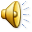 Пасха
Easter
Easter
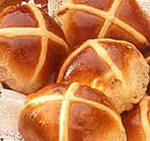 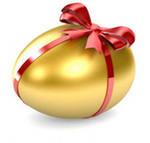 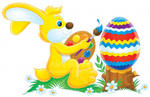 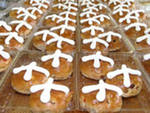 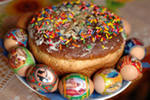 Hot Cross buns
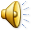 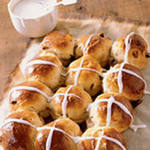 Пасха
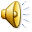 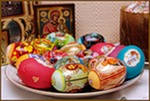 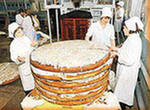 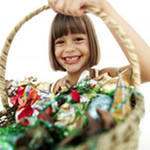 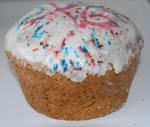 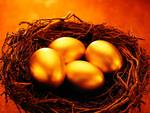 Easter Bunny
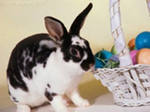 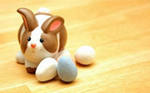 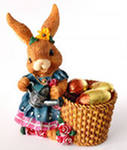 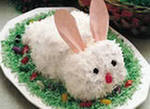 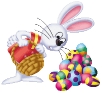 Куличи
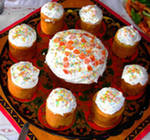 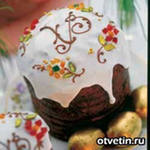 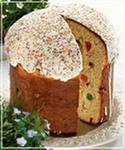 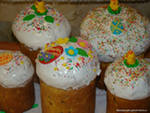 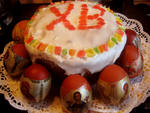 Символы праздника
Easter egg hunt
Picking up eggs
Катание яиц на Пасху
Egg hunt
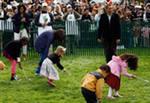 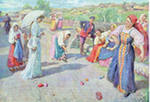 В нашей стране
Христос воскресе!
Christ is risen!
Воистину воскресе!
Christ is risen indeed!
The end!;-)